পাঠ পরিচিতি
শিক্ষক পরিচিতি
পরিচিতি
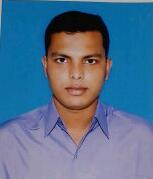 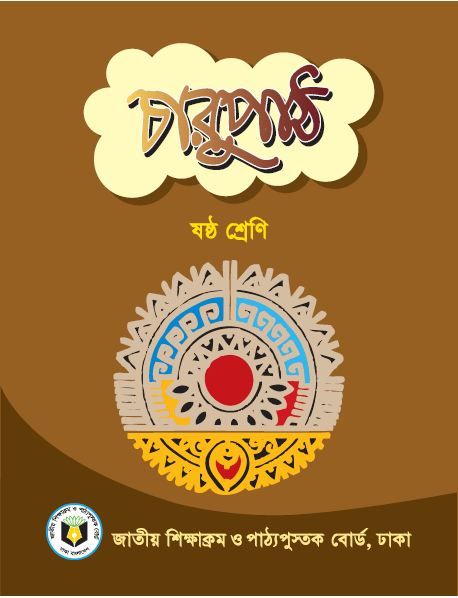 মোঃ মিজানুর রহমান 
সহকারী শিক্ষক (বাংলা ) 
মাতৃপীঠ সরকারি বালিকা উচ্চ বিদ্যালয়। 
মুঠোফোন- 0171০৪১১৯৬৭ 
mizan.interspeed@gmail.com
বিষয়: বাংলা ১ম পত্র 
  শ্রেণি: ৬ষ্ঠ   
সময়: ৫০ মিনিট
MIJANUR-GAIBANDHA
1
07-Jan-20
শিক্ষার্থীদের আবৃত্তি
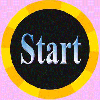 জোড়ায় কাজ
অডিওটির আলোকে কবিতায়
উল্লিখিত নিম্নোক্ত শব্দগুলোর
  সঠিক উচ্চারণ চর্চা  কর ।
শব্দার্থ
যাতনা
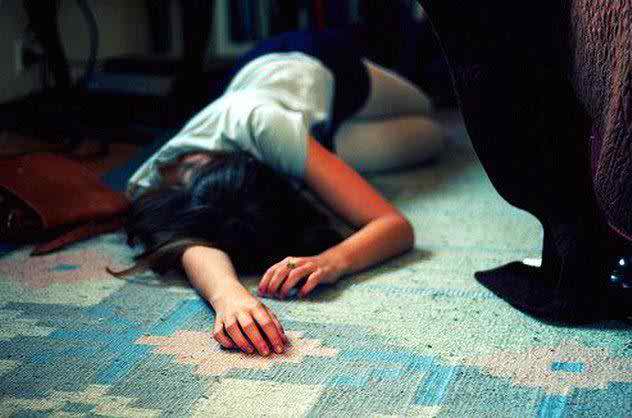 দুঃখ
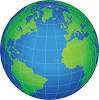 অবনী
পৃথিবী
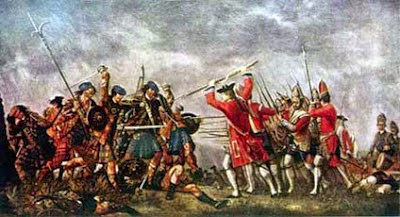 সমর
যুদ্ধ
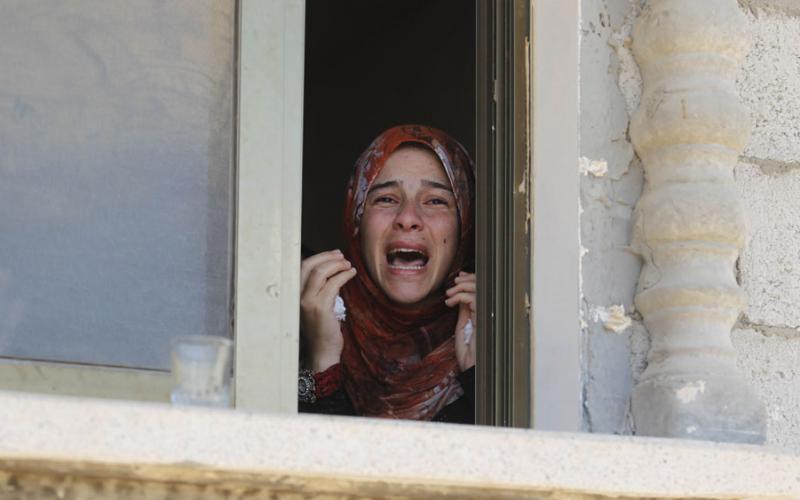 কাঁদিবে
কান্না করবে
জোড়ায় কাজ
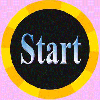 নিচের শব্দগুলোর অর্থ লেখ ও বাক্য তৈরি কর – যাতনা, অবনী, সমর, কাঁদিবে, সংসার, সুখ...।
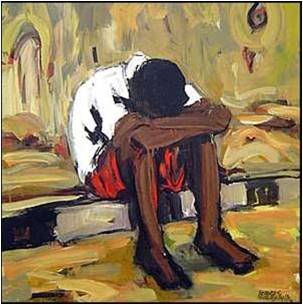 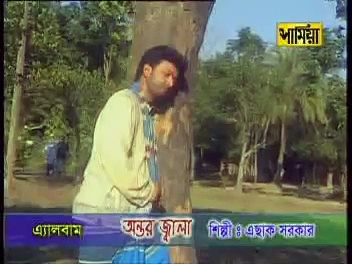 নাই কিরে সুখ? নাই কিরে সুখ?-
এ ধরা কি শুধু বিষাদময়?
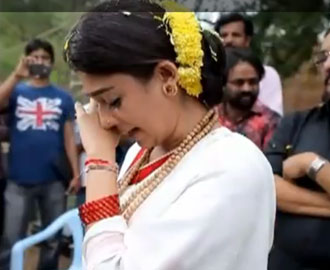 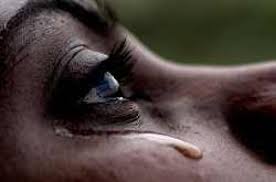 যাতনে জ্বলিয়া কাঁদিয়া মরিতে 
কেবলি কি নর জনম লয়?-
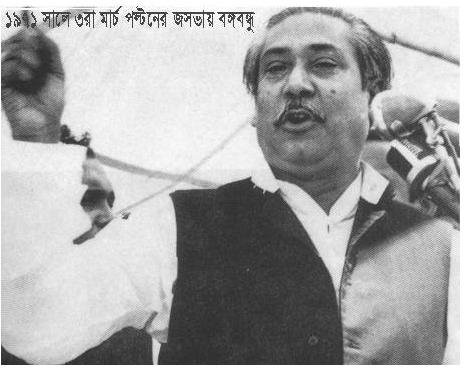 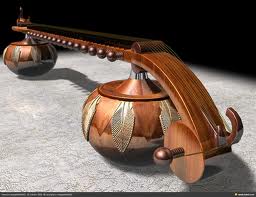 বল ছিন্ন বীণে,বল উচ্চৈঃস্বরে-
না-,না-,না-,মানবের তরে
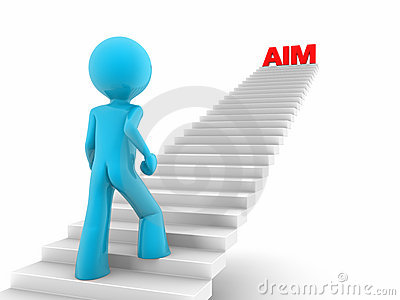 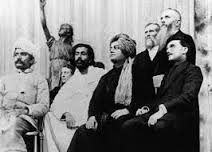 আছে উচ্চ লক্ষ্য, সুখ উচ্চতর 
না সৃজিলা বিধি কাঁদাতে নরে।
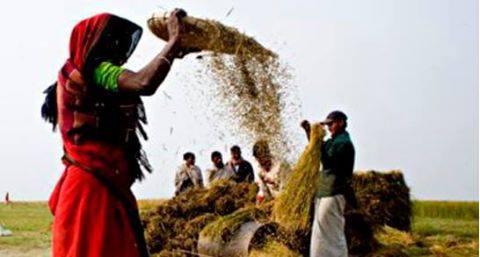 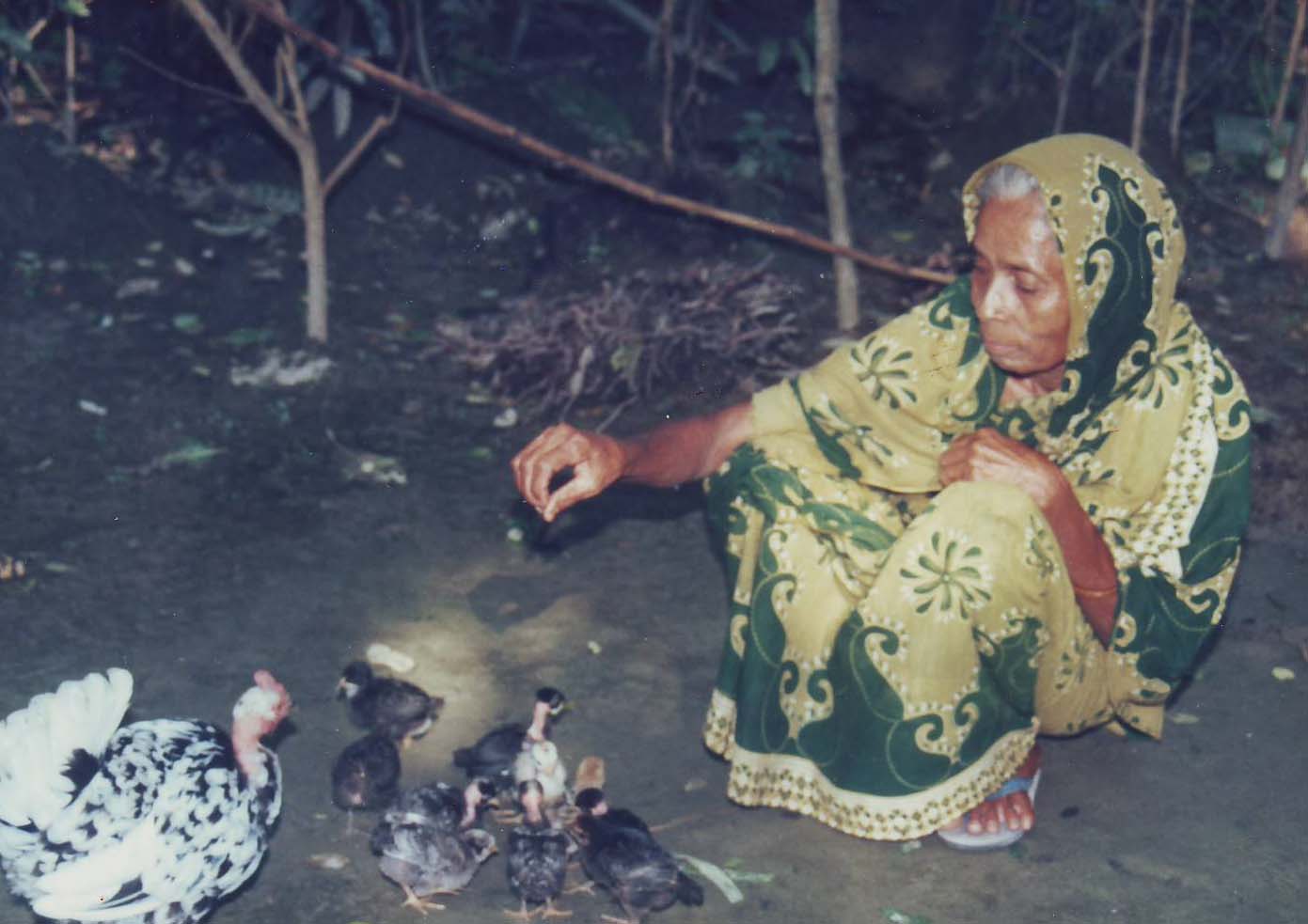 কার্যক্ষেত্র ঐ প্রশস্থ পড়িয়া 
সমর-অঙ্গন সংসার এই,
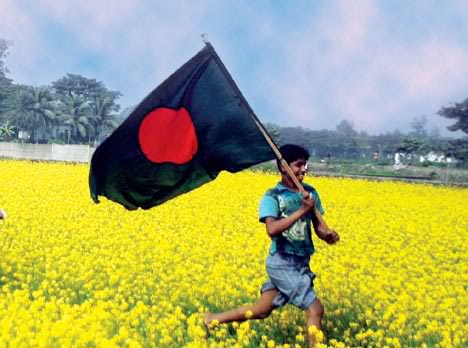 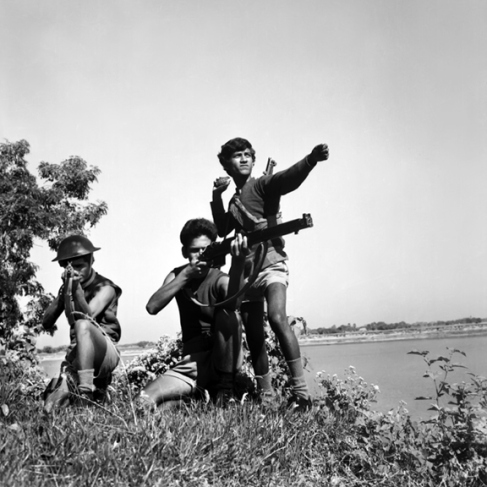 যাও বীরবেশে কর গিয়া রণ;
যে জিনিবে সুখ লভিবে সে-ই।
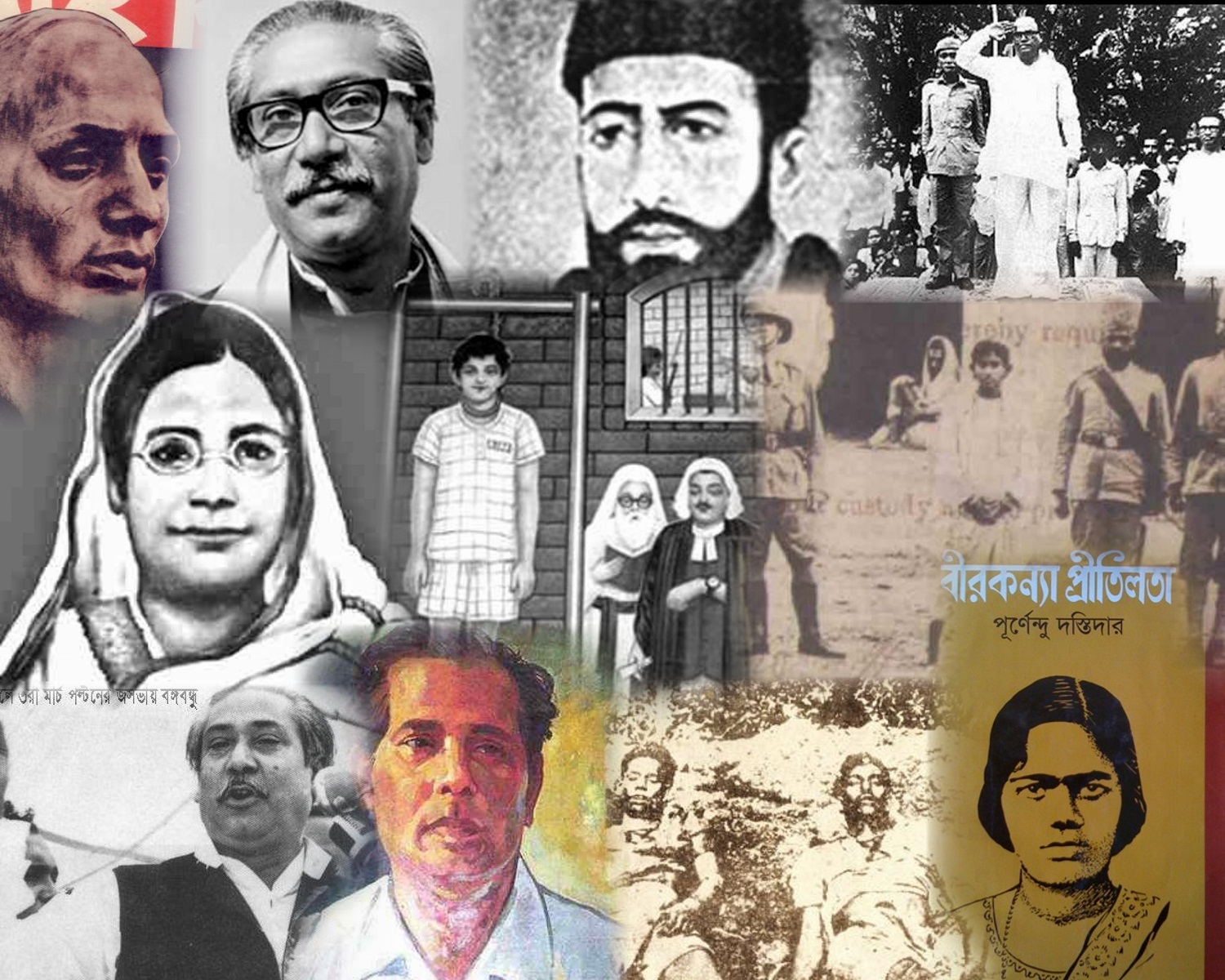 আত্মকেন্দ্রিকতা ও স্বার্থপরতা  ত্যাগকারী কিছু নারী ও পুরুষ  ব্যক্তিত্ব
MIJANUR-GAIBANDHA
13
07-Jan-20
[Speaker Notes: ছবিতে(মাস্টার দা সুর্য সেন,বঙ্গবন্ধু,তীতুমীর, বেগম রোকেয়া, জয়নুল...)  দেখিয়ে প্রশ্ন করব এরা কারা ?এদের ব্যক্তিত্ব কেমন ? তারপর ছবি সংশ্লিষ্ট টেক্সটি প্রদর্শন করব ।]
দলগত কাজ
ছবিতে উল্লিখিত আত্মকেন্দ্রিকতা ও স্বার্থপরতা  ত্যাগকারী নারী ও পুরুষ ব্যক্তিবর্গের জীবনের আলোকে নিম্নোক্ত দলীয় কাজটি কর ।
সেবা ওকল্যাণের মাধ্যমে অন্যের মঙ্গলের জন্য যে ত্যাগ স্বীকার করে সেই প্রকৃত সুখী- মন্তব্যটি বিশ্লেষণ কর।
MIJANUR-GAIBANDHA
14
07-Jan-20
মূল্যায়ন
কবি কামিনী রায় এর জন্ম কত সালে ?
অবনী শব্দের অর্থ কী ?
সুখ কবিতাটি কোন কাব্যগ্রন্থের অন্তর্গত  ?
সংসারকে কবি কী বলেছেন ?
MIJANUR-GAIBANDHA
07-Jan-20
15
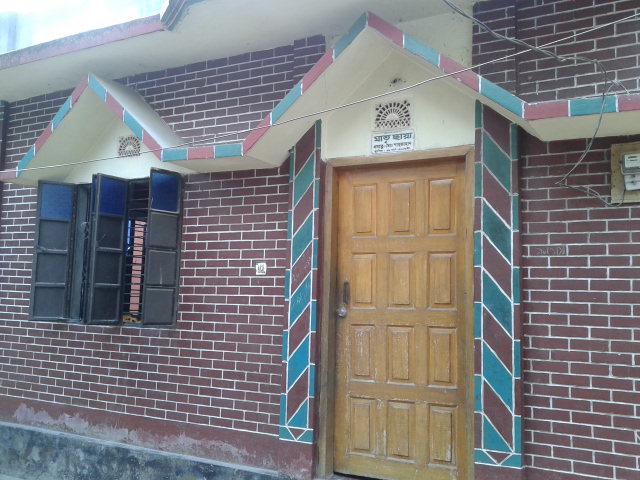 বাড়ির কাজ
কীভাবে সুখী হওয়া যায় – এ বিষয়ে পরিবারের সদস্যদের মতামত নিয়ে একটি অনুচ্ছেদ লেখ।
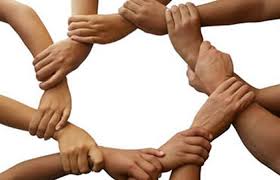 সকল শিক্ষার্থীকে
      ধন্যবাদ